F and Q Measurements on Normal Conducting HOM Damped Cavity
Shivaji Pande
On behalf of DLS RF Group
ESLS RF Workshop, Nov. 8-9, 2021
RF at Diamond Light Source
3GeV 300mA third generation synchrotron light source
Diamond has been operating for users since January 2007
ESLS RF Workshop, Nov. 8-9, 2021
Storage Ring RF
One high voltage power supply supports four IOTs which are then combined
Superconducting cavity supported by Air Liquide cryogenic plant
Space for three cavities in RF straight, usually two operational
Two extra EU HOM damped cavities installed in 2017-2018
ESLS RF Workshop, Nov. 8-9, 2021
New storage ring RF configuration
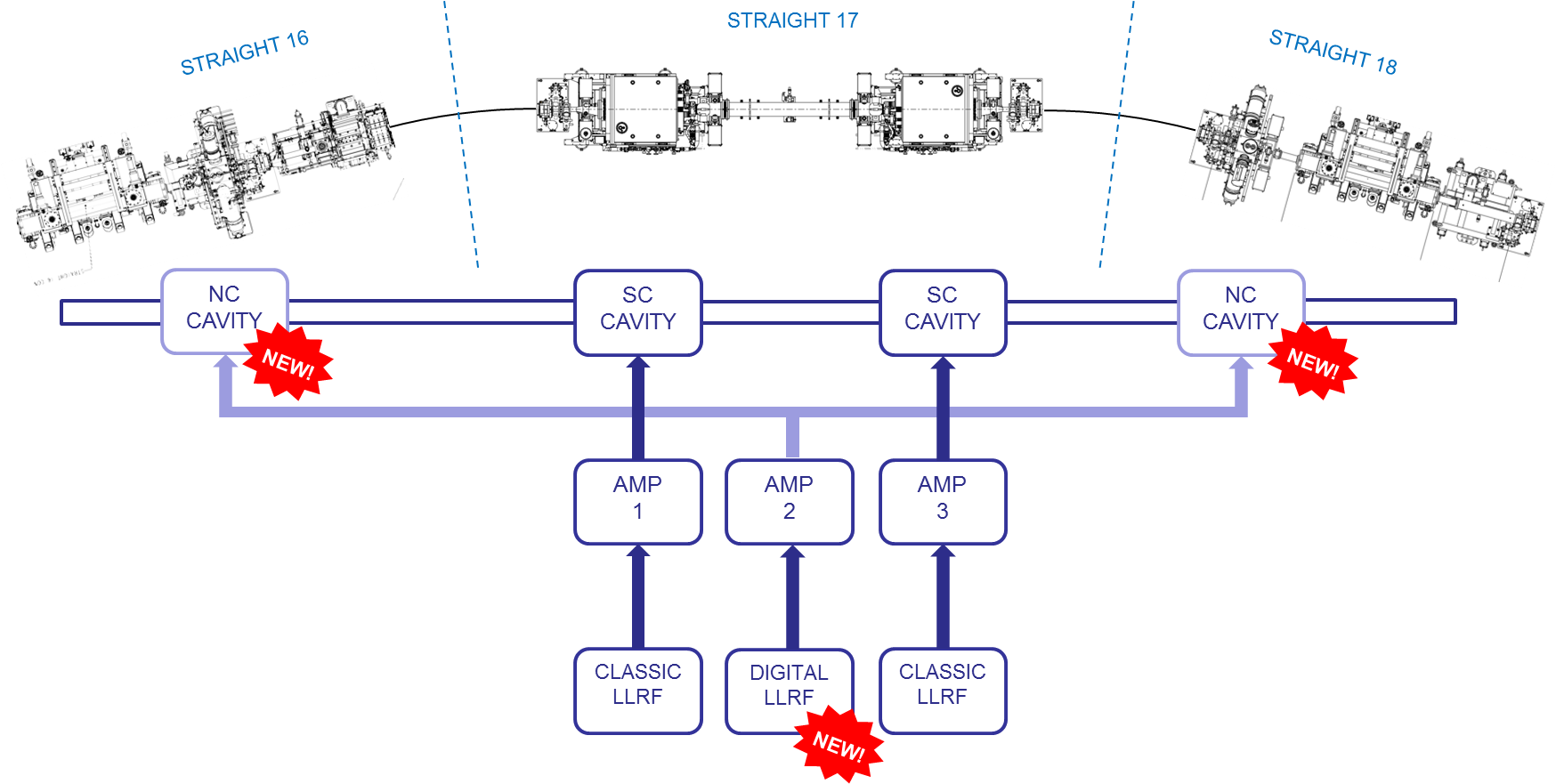 Straight 15
3rd NC Cavity
Third HOM Damped cavity is ready to be installed in Straight 15
Has been conditioned
For ease of conditioning / reduce reflected power, b = 1
For operation in the ring, b = 5
Is kept under vacuum
ESLS RF Workshop, Nov. 8-9, 2021
Diamond II upgrade - RF Requirements
Power required for 300mA with all IDs 460kW
Total voltage required 2.7 MV
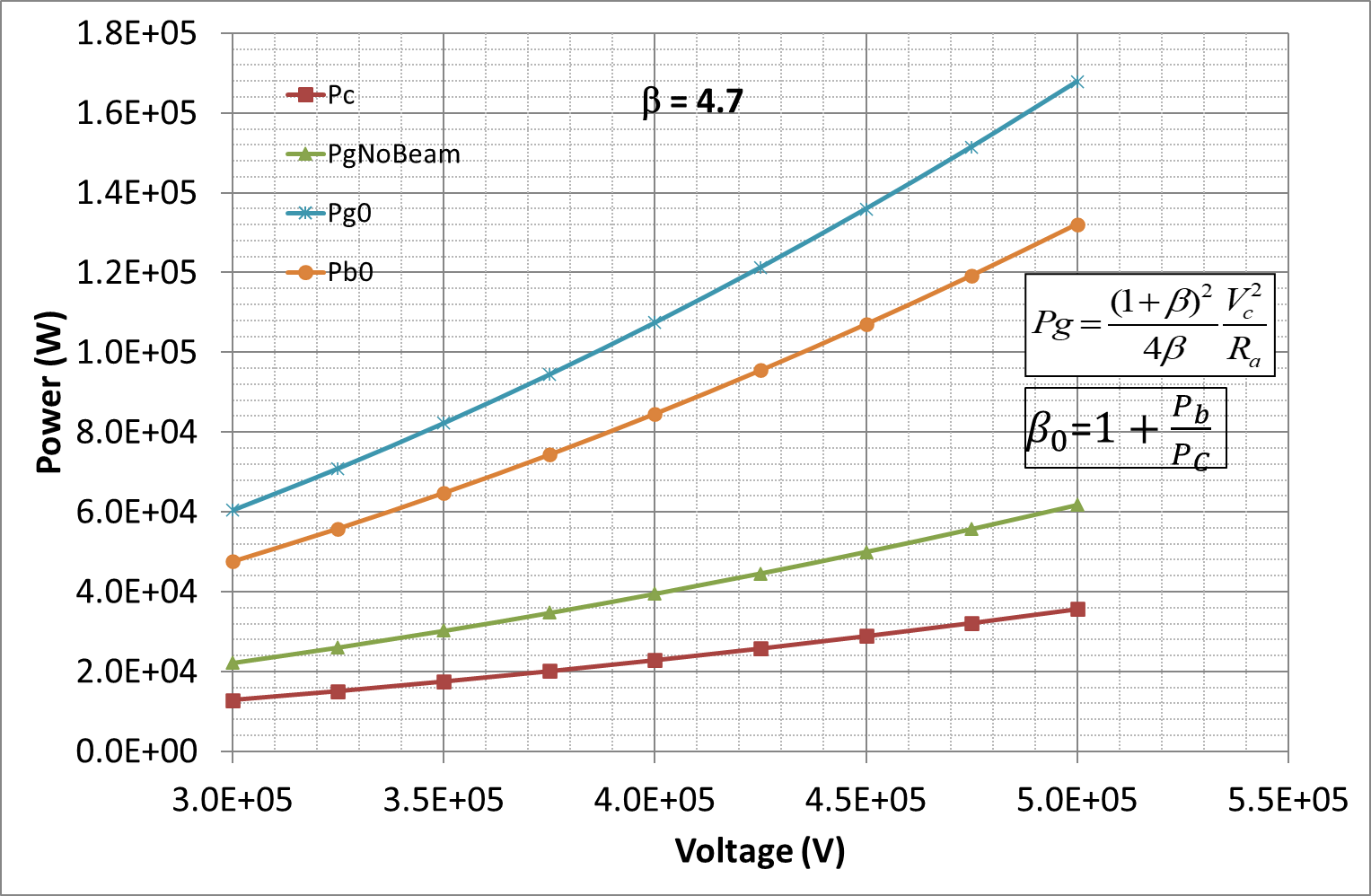 Operation with 8 normal conducting cavities
Reduces voltage per cavity to conservative level
Minimises running costs
Gives acceptable total wall power losses
Allows redundant operation should one cavity fail
Enables cavities to fit in storage ring
ESLS RF Workshop, Nov. 8-9, 2021
Location of Amplifiers and Cavities
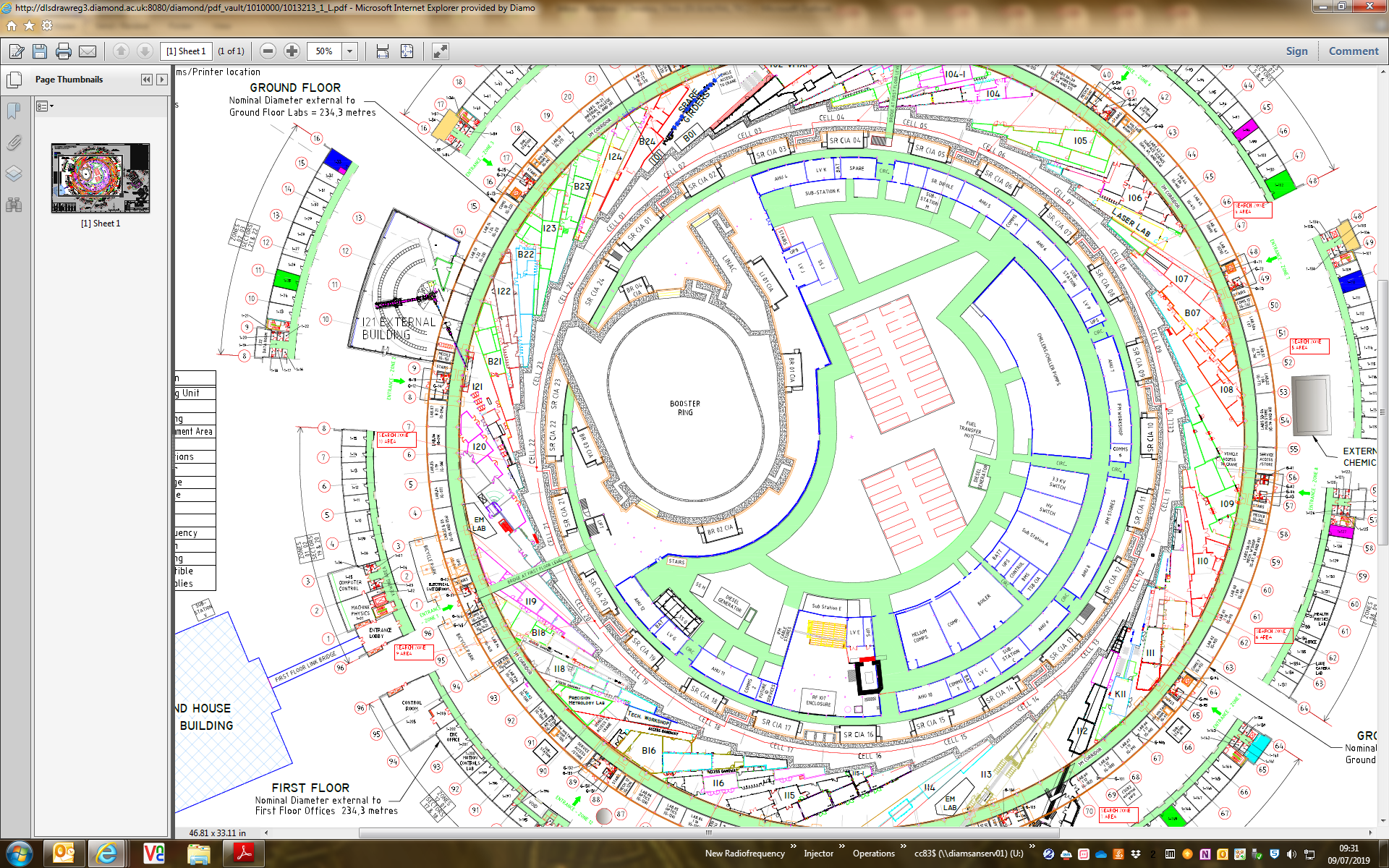 Diamond-I RF is concentrated in one area
Amplifiers in RF hall
Cavities in single RF straight
Diamond-II cavities can be distributed in pairs around available mid-section straights
New beamline can be installed in present RF straight
Seven mid-section straights are available
Installation of most new amplifiers is possible with no impact on operating RF
Available mid-section straights
ESLS RF Workshop, Nov. 8-9, 2021
R/Q Data
Requirement from Acc Phys Group for the HOM data for Diamond II Upgrade
Cavity is available for measurements
Unavailability of bead pull setup at Diamond
Measure f, Q and b for the HOMs
Estimate f, RSH, and Q with CST Studio
As R/Q is constant, estimate RSH from measured Q
Observation : Qmeas << QCST
Data for 100MHz band from 450 – 1100 MHz
Data for 200MHz band from 1.1 to 2.5GHz
ESLS RF Workshop, Nov. 8-9, 2021
Measurements
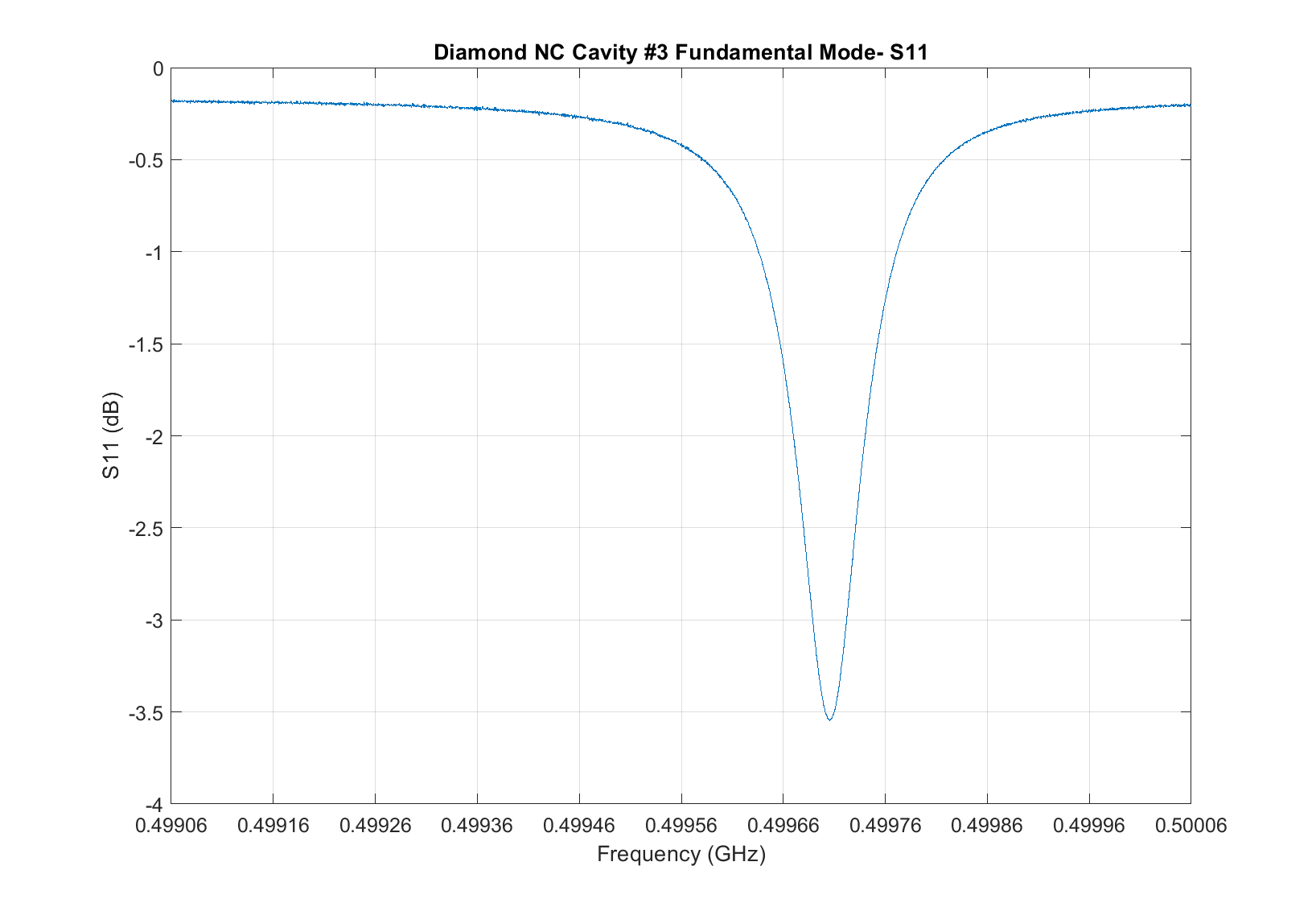 Cavity waiting to be installed in the ring
Coupler adjusted to b = 5
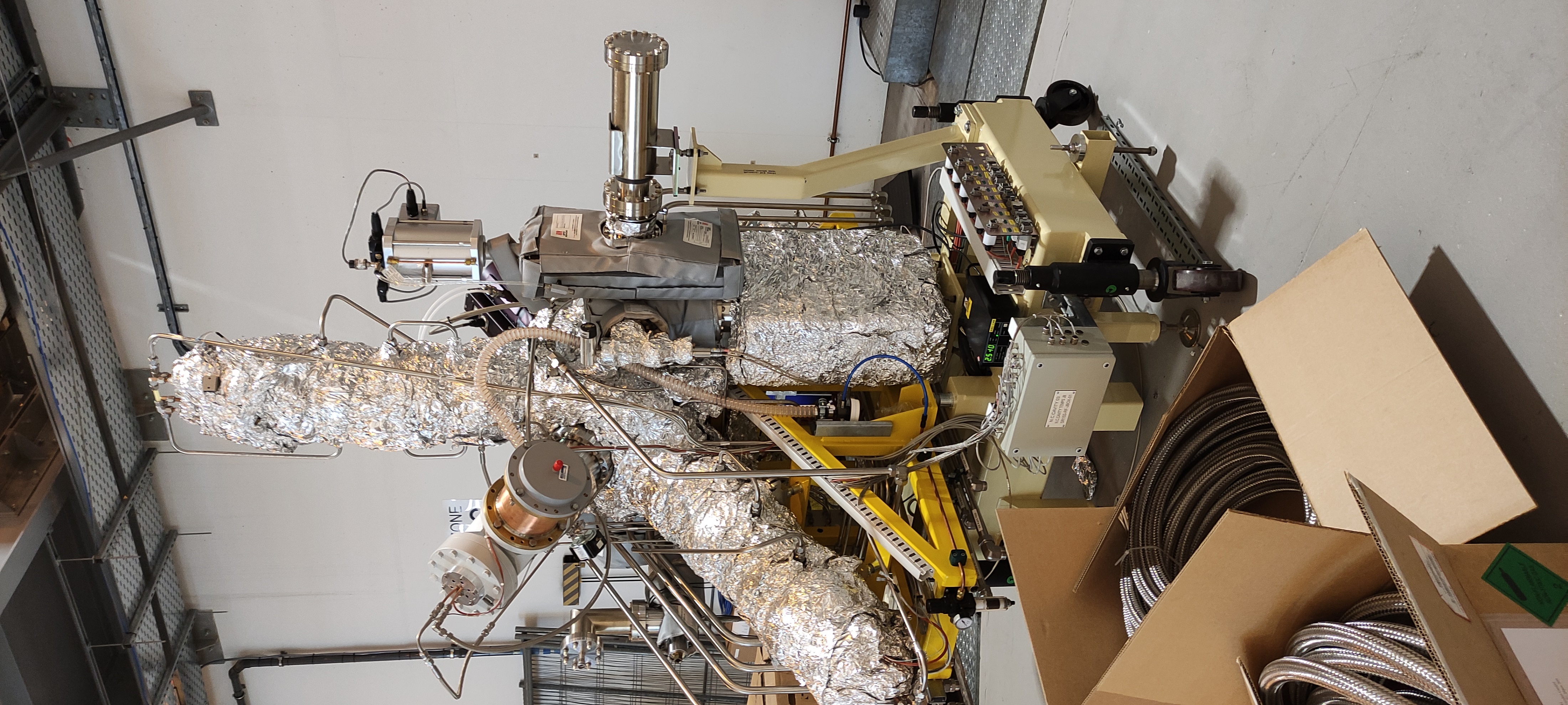 S11 fundamental mode
VNA
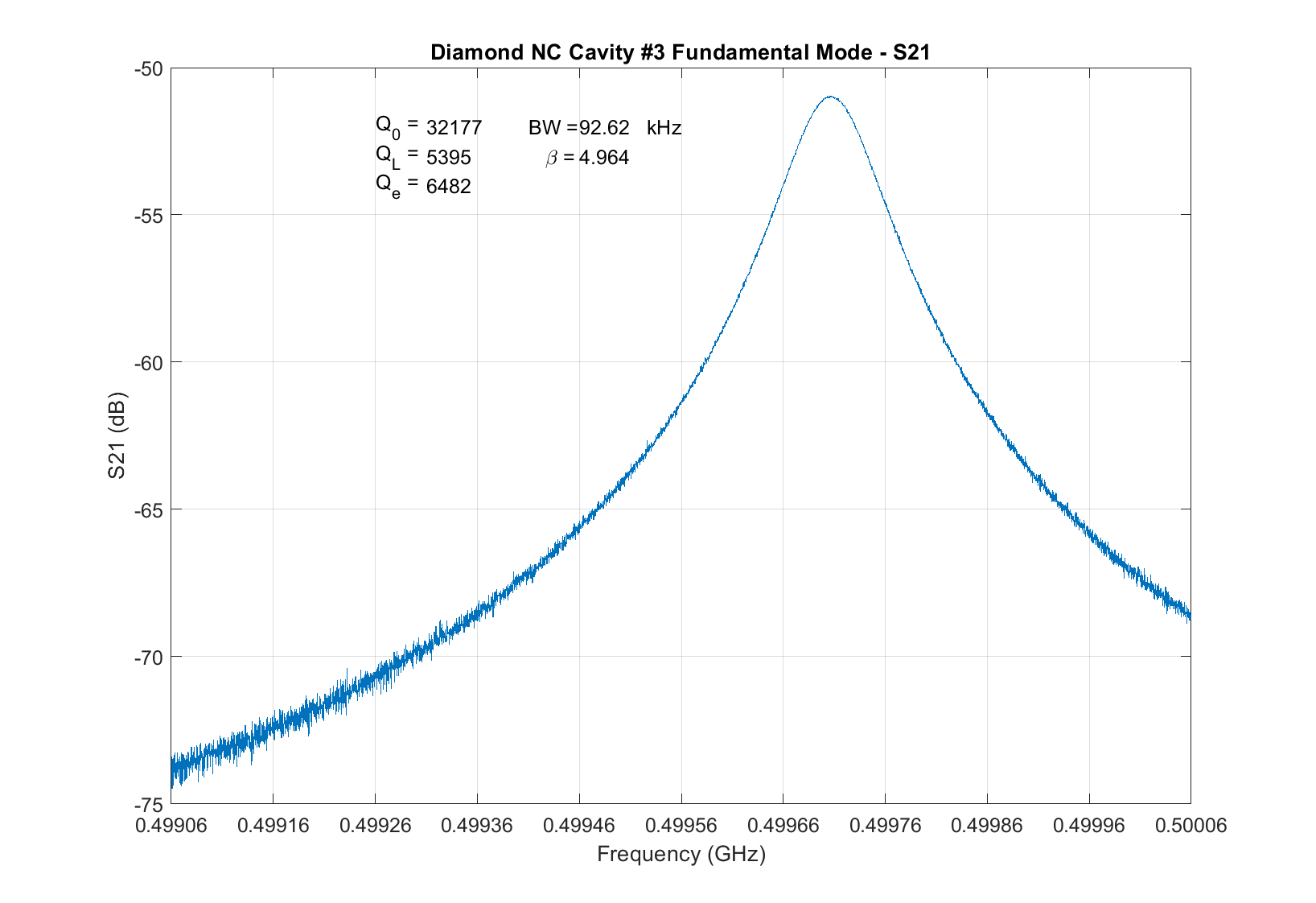 S21 fundamental mode
Pickup
ESLS RF Workshop, Nov. 8-9, 2021
CST Model
Coupling coefficient on the model
b = 5
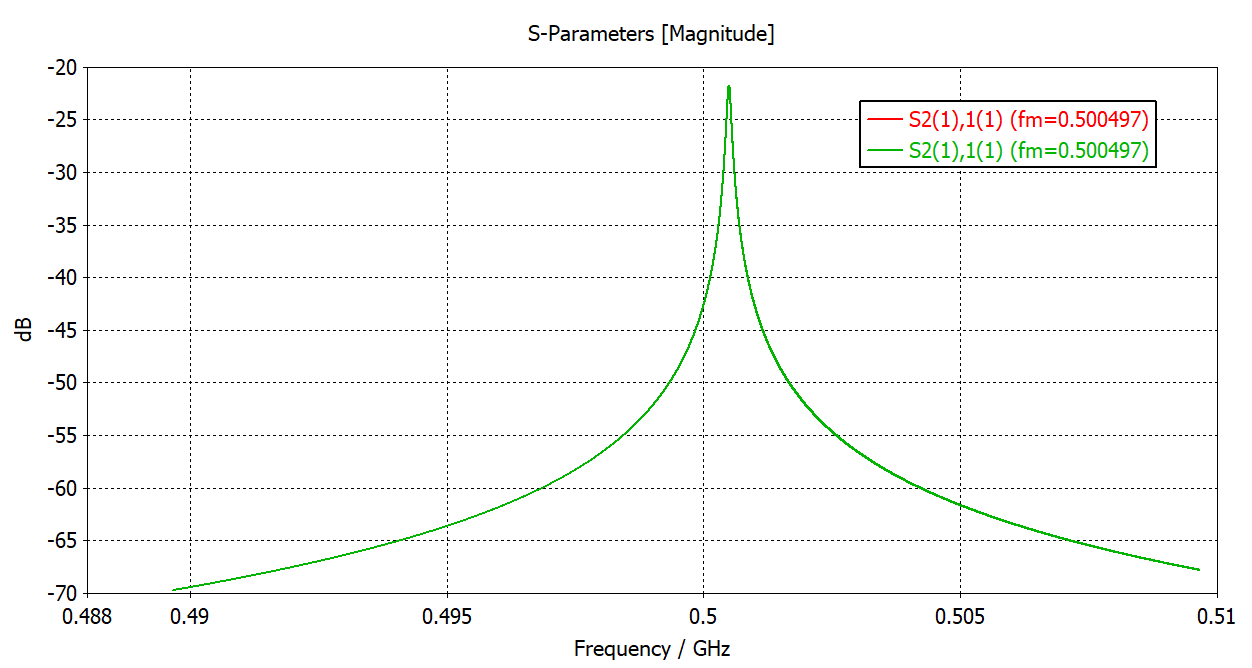 ESLS RF Workshop, Nov. 8-9, 2021
CST Eigen Mode - R and Q Estimated
The Volume losses depend upon ferrite tand  and so Q
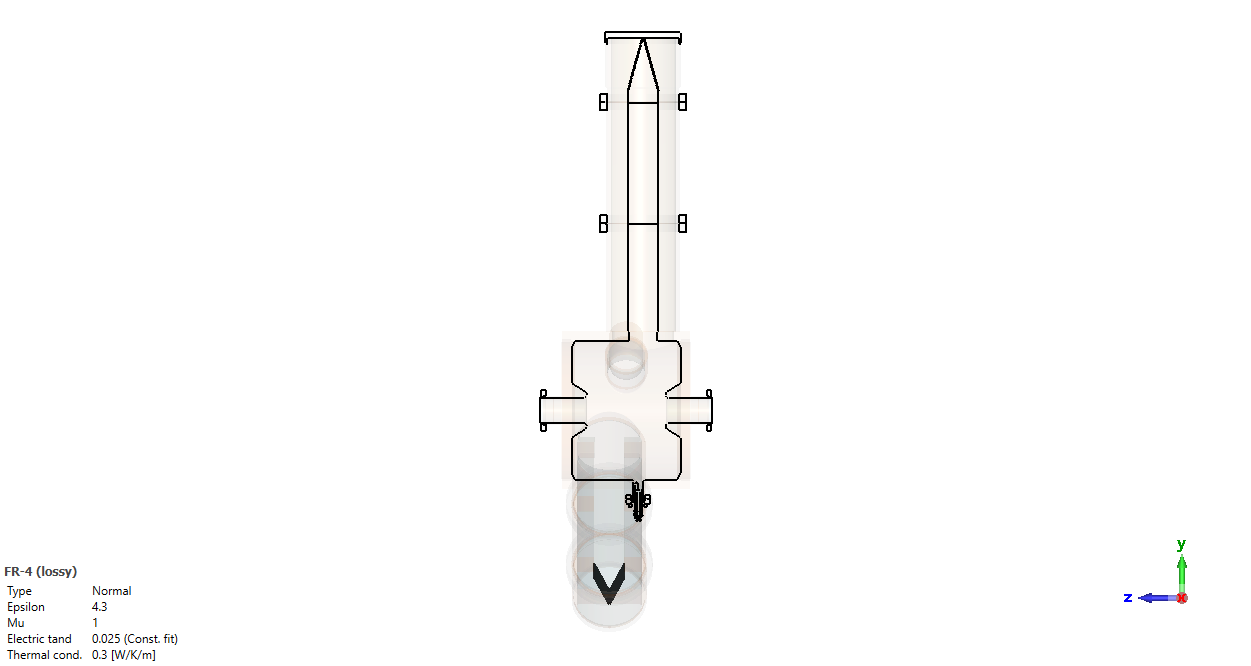 ESLS RF Workshop, Nov. 8-9, 2021
CST – Total, Surface and Volume losses
ESLS RF Workshop, Nov. 8-9, 2021
CST Eigne mode - R/Q and Q
Only 3 HOMs with 10W < R/Q < 50W

And

27 HOMs with R/Q > 1W
ESLS RF Workshop, Nov. 8-9, 2021
Measurements : S11 (dBMag)
ESLS RF Workshop, Nov. 8-9, 2021
S21 (dBMag)
Each colour represents measurement with 10k points
ESLS RF Workshop, Nov. 8-9, 2021
Measured S21 600 – 700MHz
TE111 Modes
TM011 Modes
ESLS RF Workshop, Nov. 8-9, 2021
Measured S21 700 – 800MHz
ESLS RF Workshop, Nov. 8-9, 2021
S21 800-900MHz
HOM Waveguide Mode
TE2xx Mode
ESLS RF Workshop, Nov. 8-9, 2021
Mode @ 855 MHz
Q = 4356
ESLS RF Workshop, Nov. 8-9, 2021
Mode @855 MHz Cut @ Z = 0
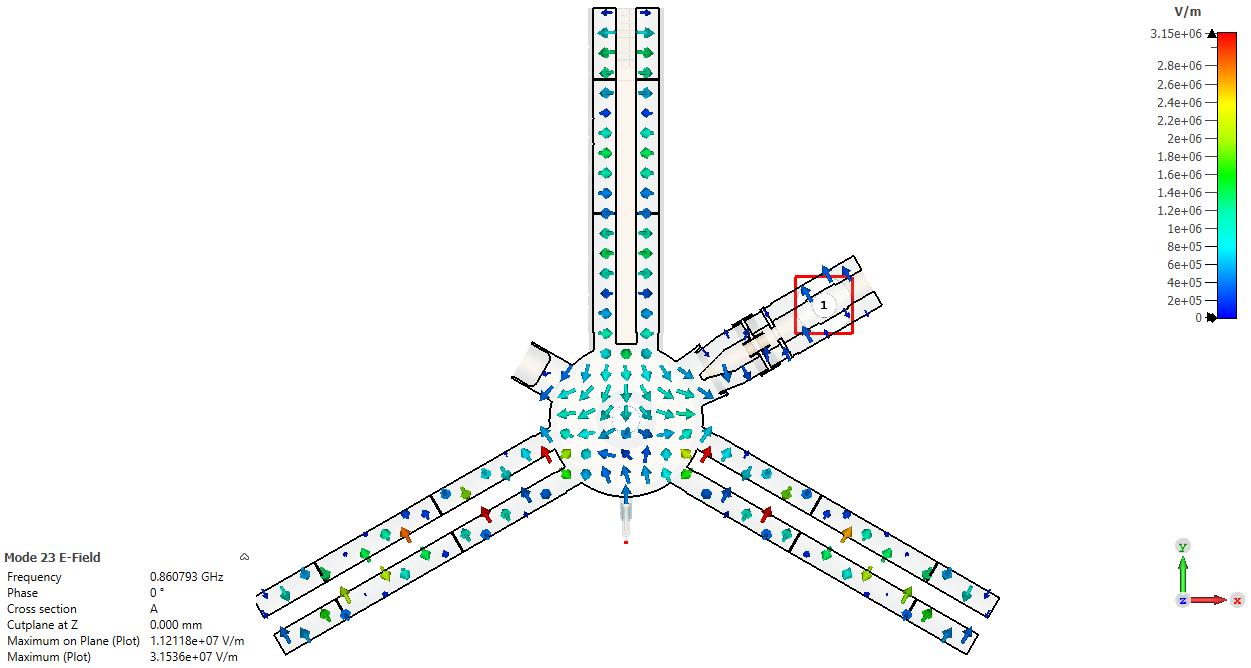 E
HOM Waveguide Mode
Eigen Mode solver
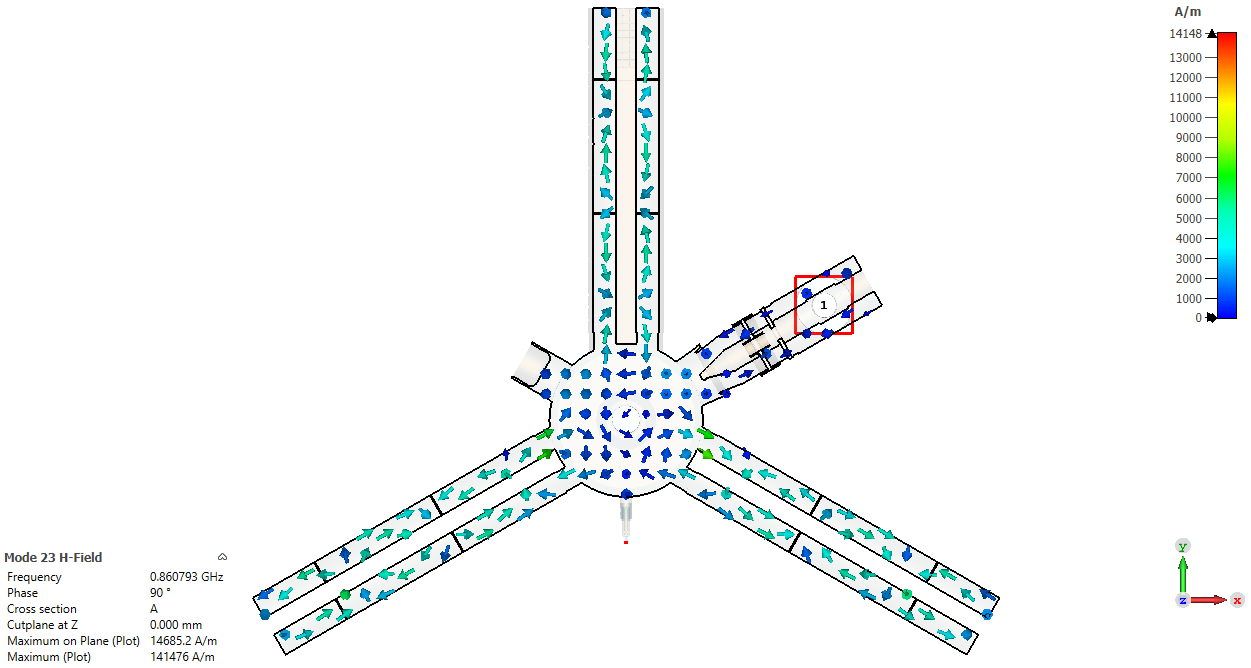 Z = 0 mm
H
ESLS RF Workshop, Nov. 8-9, 2021
Mode @855 MHz Cut @ Z = 49.5mm
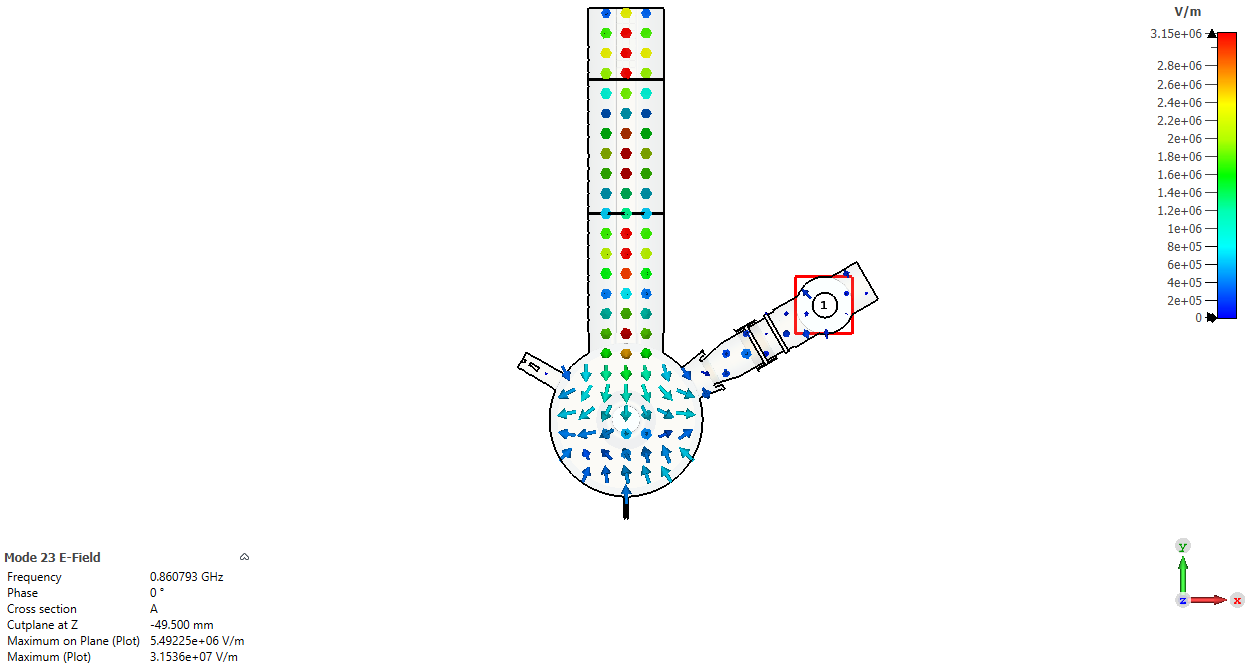 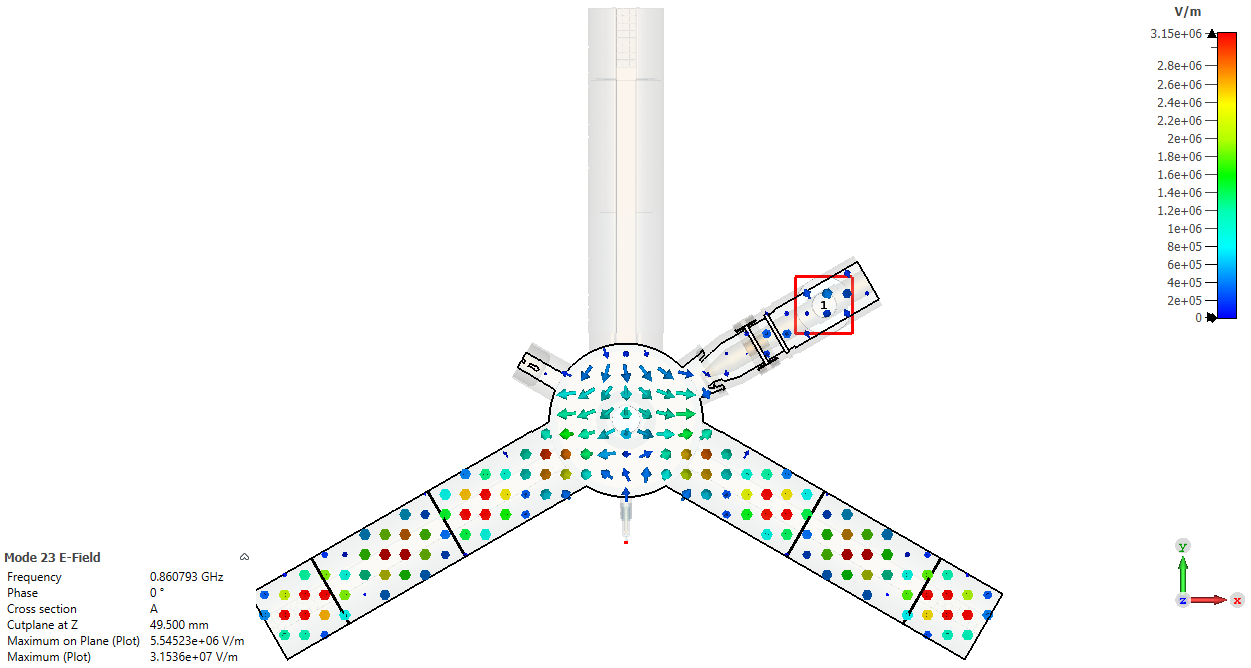 E
E
HOM Waveguide Mode
f = 860.793 MHz
Z = -49.5 mm
Z = 49.5 mm
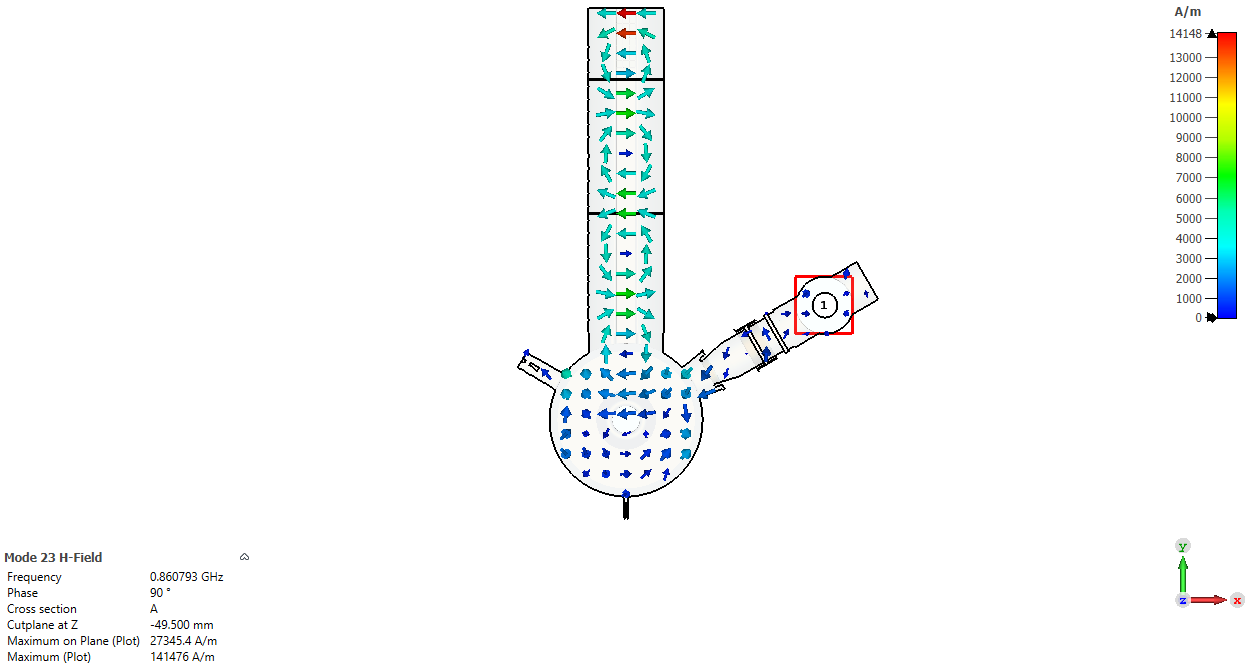 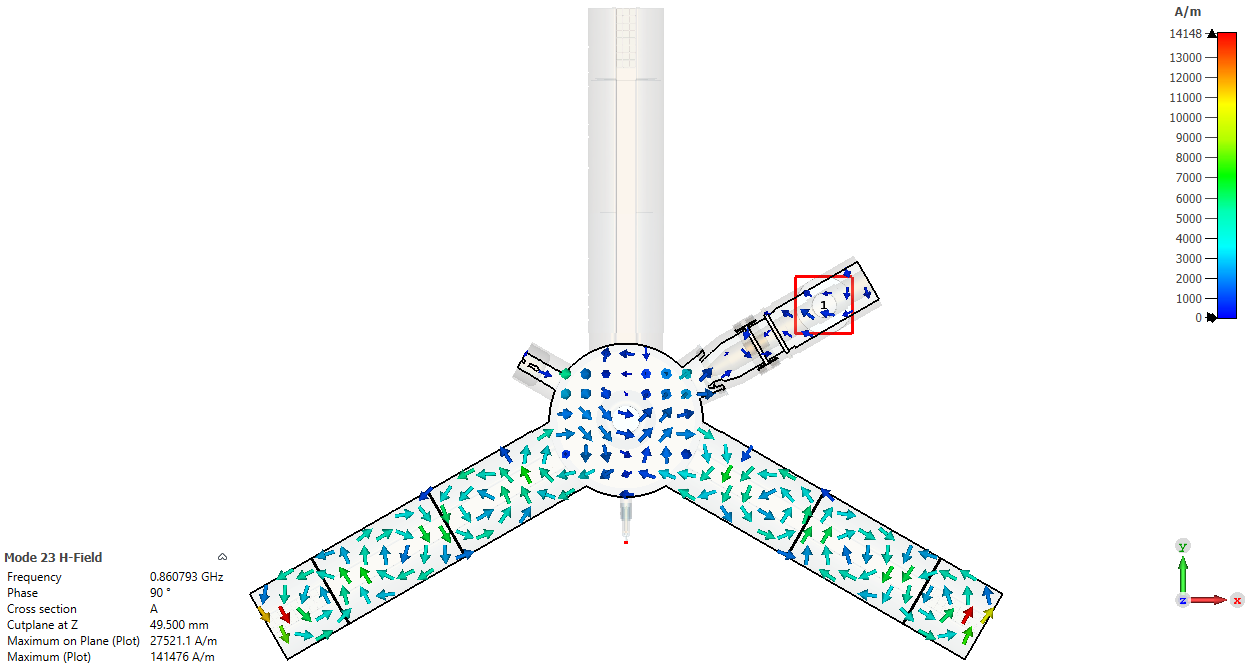 H
H
ESLS RF Workshop, Nov. 8-9, 2021
Mode @855 MHz Cut @ X = 0
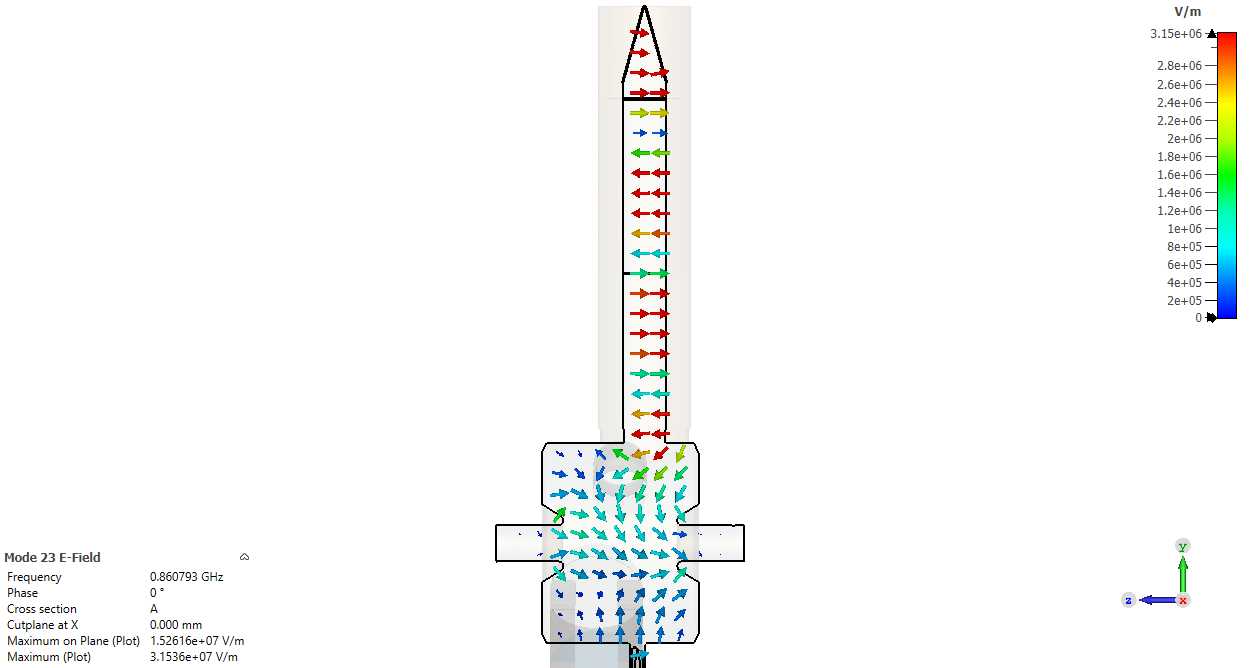 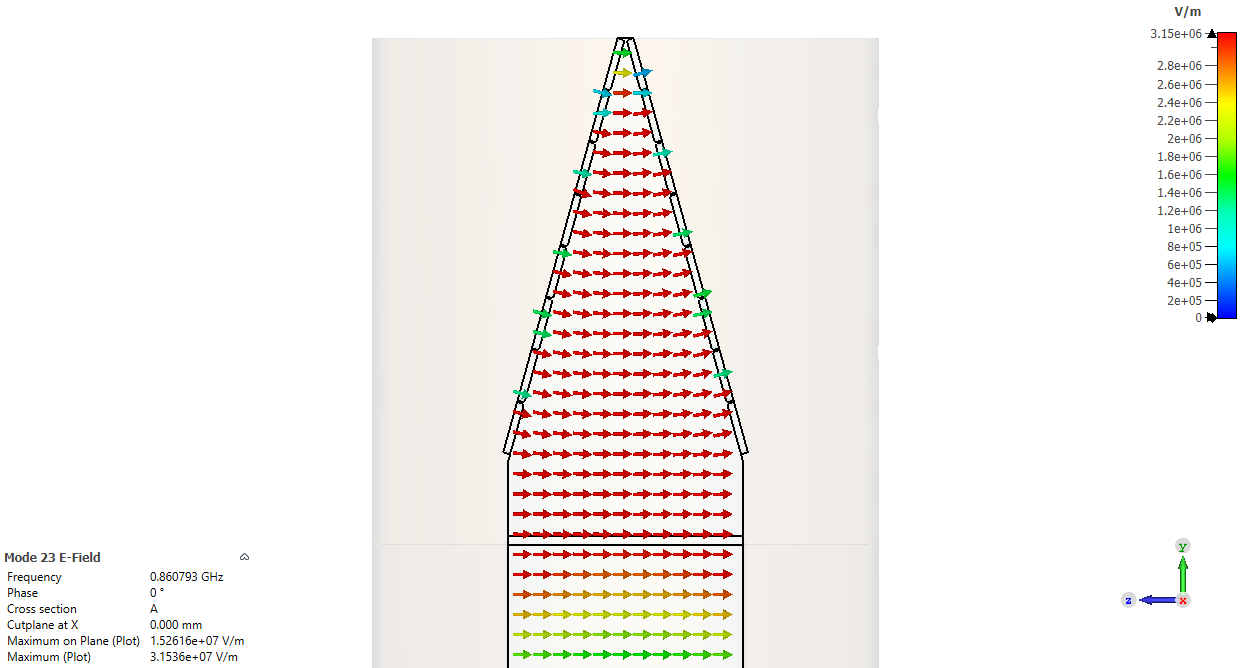 HOM Waveguide Mode
Eigen Mode Results
E
Field is much stronger in HOM waveguide than the cavity volume
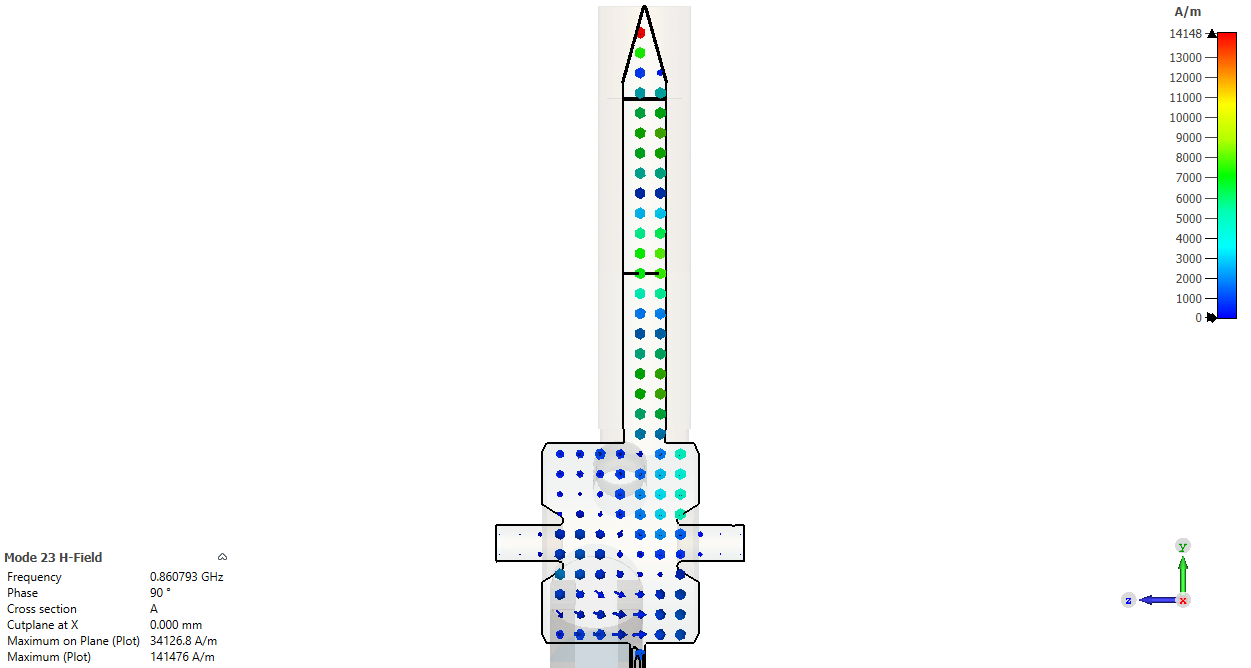 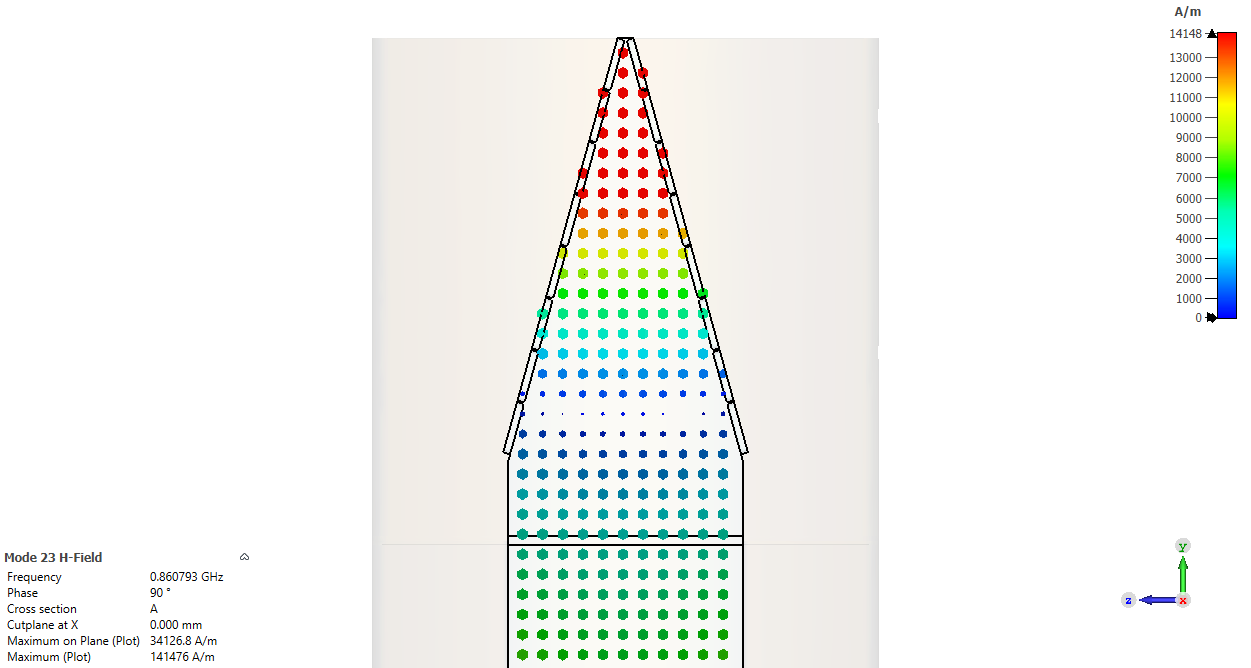 H
X = 0 mm
ESLS RF Workshop, Nov. 8-9, 2021
Determination of R|| and R
ESLS RF Workshop, Nov. 8-9, 2021
R||/Q for the Monopole Modes
ESLS RF Workshop, Nov. 8-9, 2021
R^/Q for Dipole modes with r0 = 3mm
ESLS RF Workshop, Nov. 8-9, 2021
R^/Q for Dipole modes with r0 = 30mm
ESLS RF Workshop, Nov. 8-9, 2021
Comparison with BESSY Results
 F. Marhauser, E. Weihreter; Impedance Measurements of the HOM-Damped 500 MHz Metrology Light Source Cavity; Report bessy-034-january-2007
ESLS RF Workshop, Nov. 8-9, 2021
Computation from Wake Potential
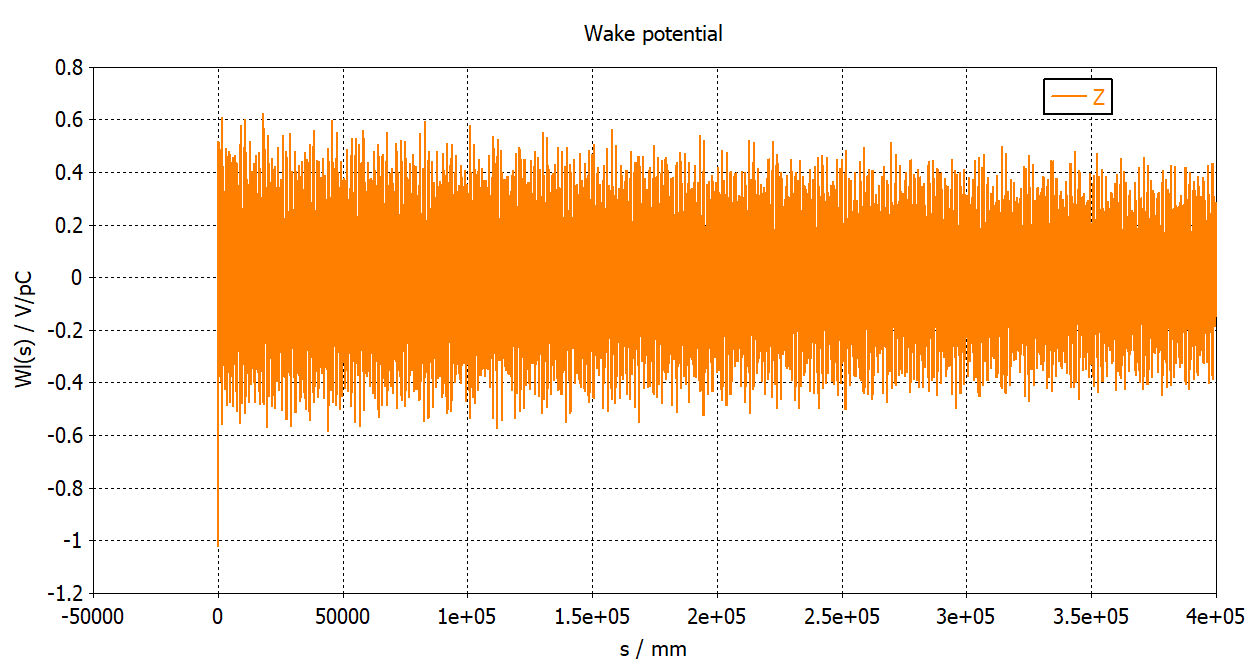 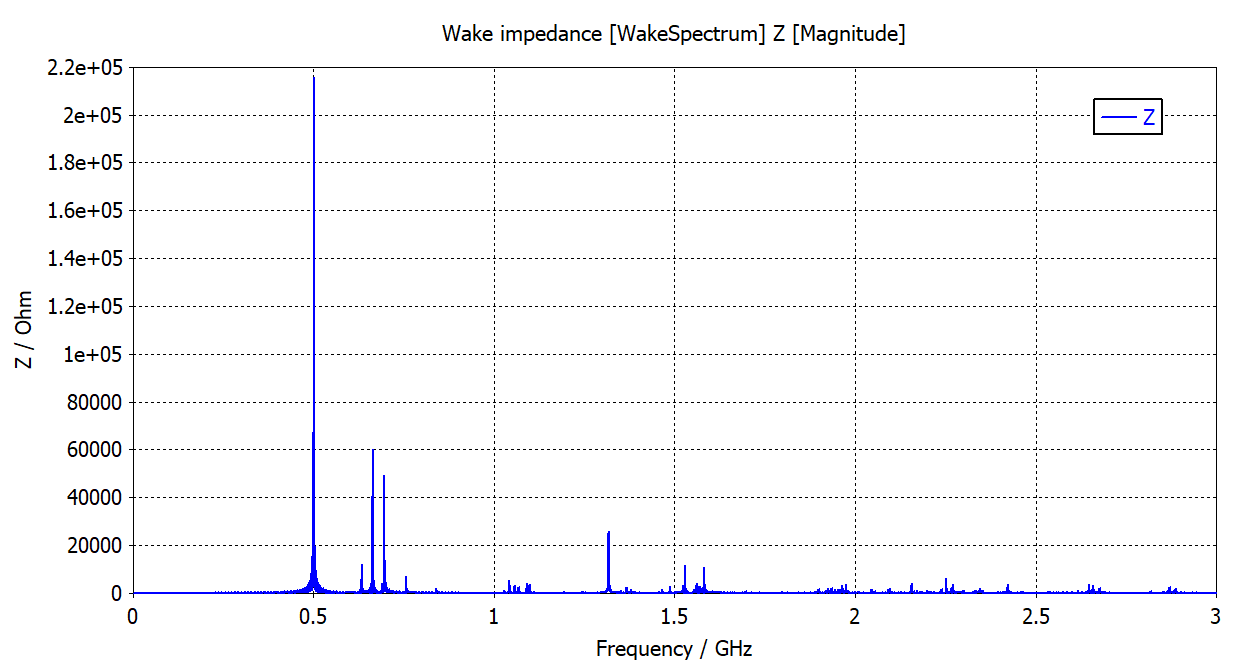 ESLS RF Workshop, Nov. 8-9, 2021
Comments?
R^ is prone to an error due to choice of the offset?
A factor of 10^2 in R^ depending upon choice of radial offset of 3mm and 30mm
Is the defining equation for R^ valid in the vicinity of axis or anywhere in the beam tube aperture?
Colleagues at DESY planning for the perturbation measurements 
Eagerly wait for the results!
ESLS RF Workshop, Nov. 8-9, 2021
Thanks for your attention
ESLS RF Workshop, Nov. 8-9, 2021